Bài 20:
CUỘC VẬN ĐỘNG DÂN CHỦ 
TRONG NHỮNG NĂM 1936 - 1939
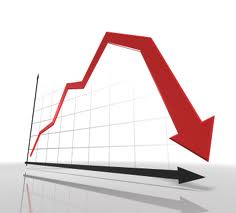 I. Tình hình thế giới và trong nước.
1. Tình hình thế giới:
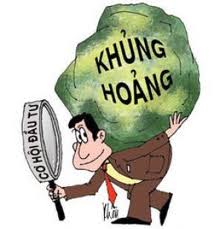 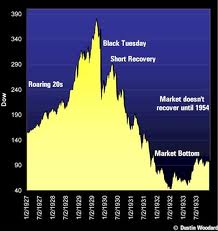 Đại khủng hoảng kinh tế thế giới (1929-1933)
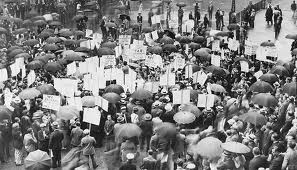 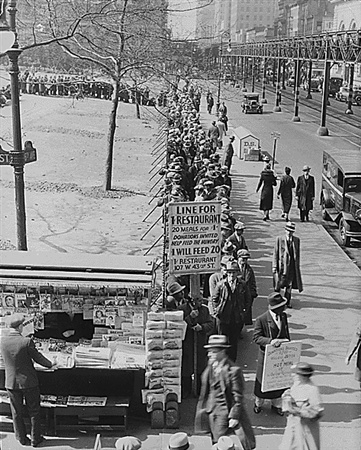 I. Tình hình thế giới và trong nước.
1. Tình hình thế giới:
- Chủ nghĩa phát xít ra đời, nắm quyền ở Đức - Ý - Nhật Đe doạ nền dân chủ, hoà bình thế giới
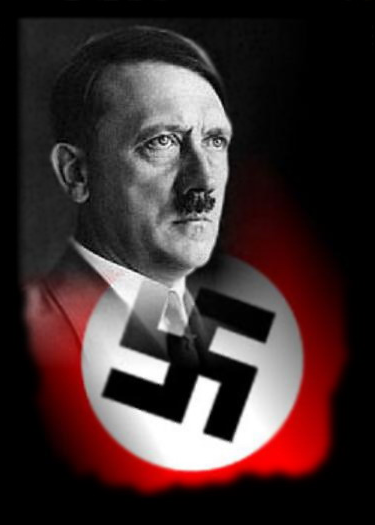 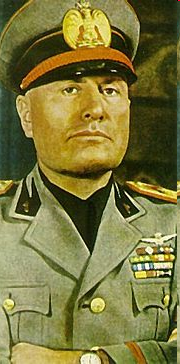 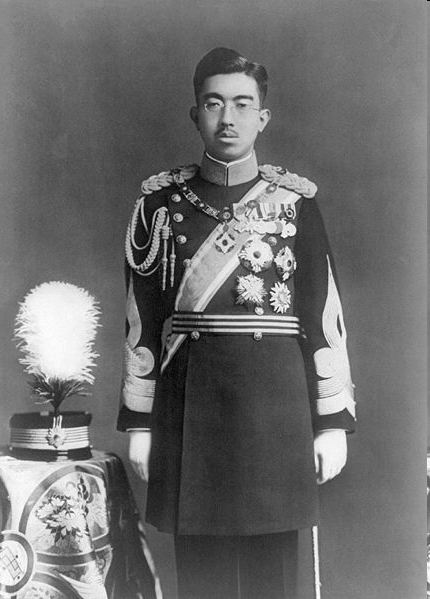 HÍT - LE ( ĐỨC )
MUT SÔ LI NI ( ITALIA )
HI RÔ HI TÔ ( NHẬT )
07/1935, Đại hội lần VII – 
Quốc tế Cộng sản 
đã xác định như thế 
nào?(kẻ thù, nhiệm 
vụ, chủ trương)
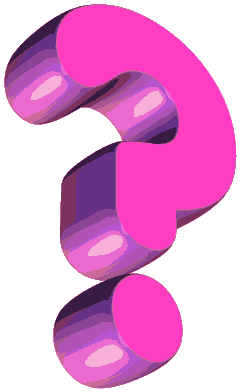 - 07/1935, Đại hội lần VII - Quốc tế Cộng sản xác định:
   +Kẻ thù: chủ nghĩa phát xít .   
   +Nhiệm vụ :chống chủ nghĩa phát xít,chống chiến tranh
  +Chủ trương: thành lập Mặt trận nhân dân rộng rãi.
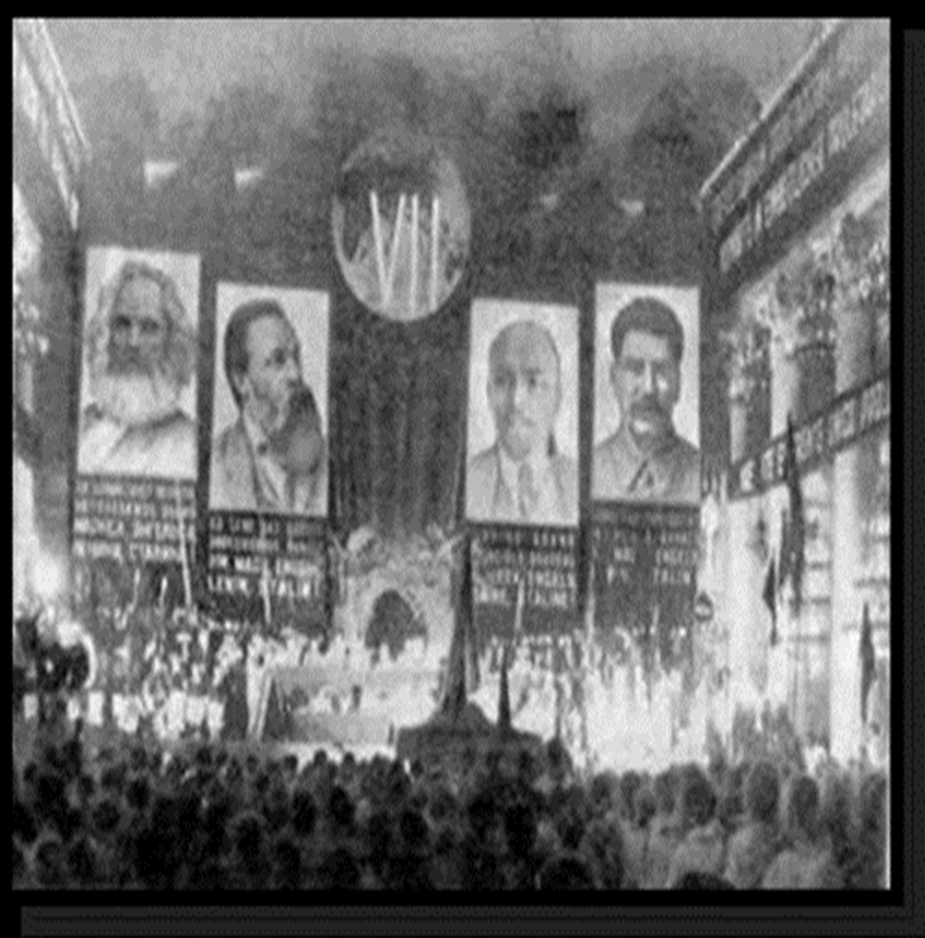 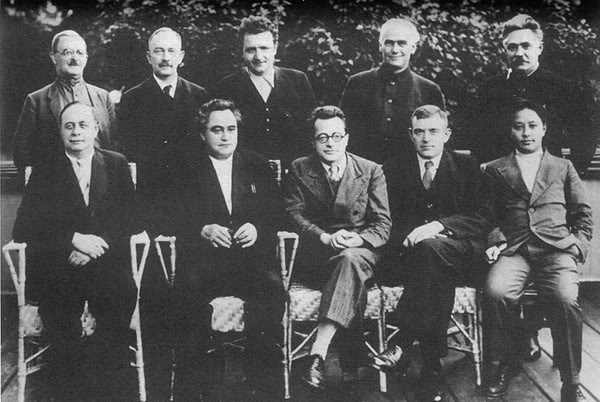 QUANG CẢNH ĐẠI HỘI VII CỦA QUỐC TẾ 
CỘNG SẢN
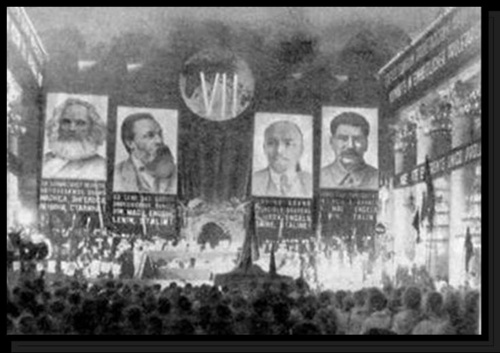 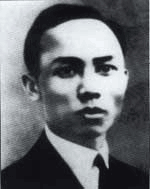 Đồng chí Lê Hồng Phong – Đoàn đại biểu Đảng Cộng sản Đông Dương do Lê Hồng Phong dẫn đầu tham dự Đại Hội.
Quang cảnh : Đại hội lần thứ VII Quốc tế Cộng sản họp ở Mát-xcơ-va .
- Ở Pháp năm 1936 Mặt trận nhân Pháp lên cầm quyền, ban hành một số chính sách tự do dân chủ.
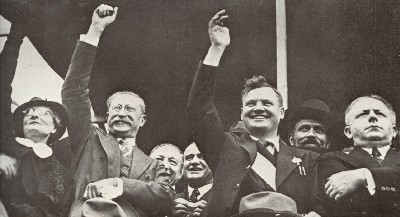 Ảnh Mặt trận Nhân dân Pháp thắng cử
Em hãy cho biết tình hình Việt Nam trước hậu quả của cuộc khủng hoảng kinh tế và sự thay đổi của tình hình thế giới?
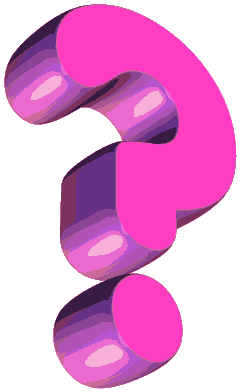 2. Tình hình trong nước:
- Đời sống nhân dân ngột ngạt, đói khổ yêu cầu cải thiện đời sống và thực hiện các quyền tự do, dân chủ.
II. Mặt trận Dân chủ Đông Dương 
và phong trào đấu tranh đòi tự do, dân chủ
1. Chủ trương của Đảng
Trước tình hình thế giới và trong nước đã ảnh hưởng
 đến cách mạng Việt Nam, Đảng ta có chủ trương như thế nào?
Tháng 7.1936 Hội nghị BCH Trung ương Đảng CS Đông Dương họp ở Thượng Hải (TQ) do đồng chí Lê Hồng Phong chủ trì.
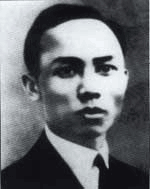 Đồng chí Lê Hồng Phong
- Xác định kẻ thù cụ thể trước mắt là bọn phản động Pháp và bè lũ tay sai.

- Nhiệm vụ trực tiếp, trước mắt: chống phát xít, chống chiến tranh đế quốc,
-  Phương pháp đấu tranh và hình thức đấu tranh : Kết hợp các hình thức công khai và nửa công khai, hợp pháp và bất hợp pháp.

- Chủ trương: Thành lập Mặt trận thống nhất nhân dân phản đế Đông Dương. Tháng 3/1938, đổi thành, là Mặt trận dân chủ Đông Dương
Nhóm 1: Cao trào 1936-1939
 có những sự kiện tiêu biểu nào?
CÙNG 
THẢO LUẬN
Nhóm 2: 
Các hình
 thức đấu
 tranh
 chủ yếu
 trong
 cao trào
 1936-1939?
Nhóm 3:
Mục tiêu
 đấu tranh
 chủ yếu
 của
 nhân dân
 ta trong 
cao trào 
1936-1939?
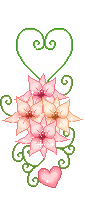 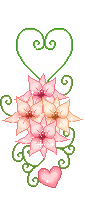 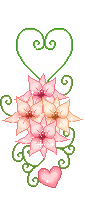 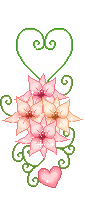 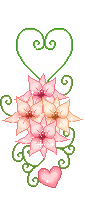 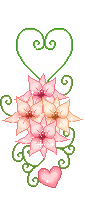 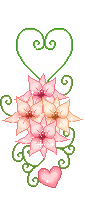 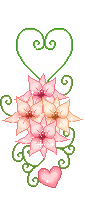 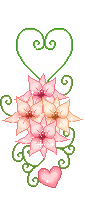 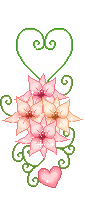 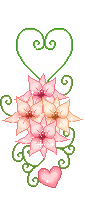 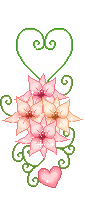 Nhóm 1:
 Cao trào 1936-1939 
có những sự kiện
 tiêu biểu nào?
Nhóm 2: 
Các hình thức đấu
 tranh chủ yếu trong 
cao trào 1936-1939?
Nhóm 3:
Mục tiêu đấu tranh chủ yếu của nhân dân ta 
trong cao trào 1936-1939?
- Phong trào Đông
Dương Đại hội.
 Phong trào “đón” 
Phái viên chính
 phủ và Toàn 
quyền mới của
 xứ Đông Dương
 - Phong trào đấu
 tranh của công
 nhân,nông dân và
 các tầng lớp khác
 Phong trào báo
 chí tiến bộ
Nhiều cuộc bãi 
công, mít tinh,
 biểu tình, bãi
 khoá, bãi thị,
 hội họp, diễn
 thuyết, đưa “dân
 nguyên”, dùng báo
 chí đấu tranh…
- Đòi tăng lương
 giảm giờ làm, thi
 hành luật lao động,
 chống đánh đập 
Chống đuổi thợ,
 chia lại ruộng đất, 
giảm tô, giảm thuế,
 ban bố các quyền
 tự do dân chủ, 
thả tự do cho tù
 chính trị…
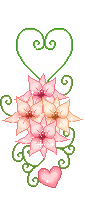 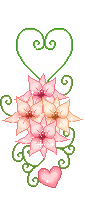 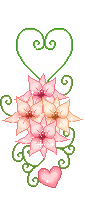 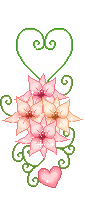 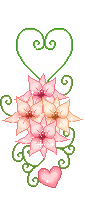 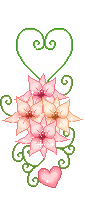 2. Các phong trào tiêu biểu:
- Tháng 8/1936 Phong trào Đông Dương đại hội.
- 1937 Phong trào đón phái viên chính phủ Pháp và toàn quyền mới.
- 01/5/1938 Cuộc mít tinh tại khu đấu xảo (Hà Nội).
III. Ý nghĩa của phong trào
- Trình độ chính trị, công tác của cán bộ, đảng viên được nâng cao, 
uy tín, ảnh hưởng của Đảng được mở rộng.

- Quần chúng được tập dượt đấu tranh, một đội quân chính trị hùng
 hậu được hình thành.

- Phong trào là cuộc tập dượt lần thứ hai chuẩn bị cho Cách mạng 
Tháng Tám năm 1945.
Nêu ý nghĩa cao trào dân chủ 1936-1939?
Hoàn thành sơ đồ sau
Quy mô: Cả nước, 
chủ yếu ở nông thôn
Cả nước, 
chủ yếu ở thành thị
Quy mô:
Lực lượng tham gia:
Lực lượng tham gia:
Chủ yếu là công nông
CN, ND, tiểu thương, 
tiểu chủ, công chức…
Phong trào 
cách mạng 
1930 - 1931
Phong trào 
dân chủ 
1936 - 1939
Hình thức đấu tranh:
Hình thức đấu tranh:
Biểu tình, bãi công
Mít tinh, nghị trường, 
báo chí…
Phương thức đấu tranh:
Phương thức đấu tranh:
Bí mật, bất hợp pháp
Công khai, hợp pháp
V
L
I
Ê
Ệ
H
N
Ồ
D
1
N
7
Â
G
N
P
B
H
N
M
Ô
I
N
T
B
G
T
Á
D
I
O
Â
2
N
3
C
4
N
H
H
Í
T
Q
H
U
Ư
Ầ
Ợ
N
N
C
G
H
H
5
Ú
6
Ả
N
I
G
I
O
R
Ể
N
Ư
U
G
Ờ
N
G
8
H
Ị
T
N
G
Đây là hình thức đấu tranh mới của Đảng ta để tuyên truyền, giác ngộ quần chúng về con đường cách mạng?
Tên giai cấp chiếm 90% dân số, bị tước đoạt ruộng đất và là lực lượng đông đảo của cách mạng?
GIẢI Ô CHỮ
Tìm từ thích hợp để hoàn thành câu sau: Cuộc vận động dân chủ 1936 - 1939 là phong trào...............rộng lớn có tổ chức dưới sự lãnh đạo của Đảng Cộng sản Đông Dương.
Kỷ niệm ngày Quốc tế Lao động (1/5/1938), quần chúng tại khu Đấu Xảo đã sử dụng hình thức đấu tranh nào?
Để đưa người của Mặt trận vào các cơ quan của chính quyền thực dân Pháp, Đảng ta đã sử dụng hình thức đấu tranh nào?
Tên một thành phố ở Trung Quốc là nơi tổ chức Hội nghị Trung ương tháng 7/1936?
Ai là người chủ trì Hội nghị Trung ương tháng 7/1936?
Một cơ quan chính quyền của Pháp giành cho người Việt ở cấp kỳ?
CH1
ĐA 1
CH1
ĐA1
CH2
ĐA 2
CH2
CH3
ĐA 3
CH4
ĐA 4
CH5
ĐA 5
CH6
ĐA 6
CH7
ĐA 7
CH8
ĐA 8
D
Â
N
C
H
Ú
N
G